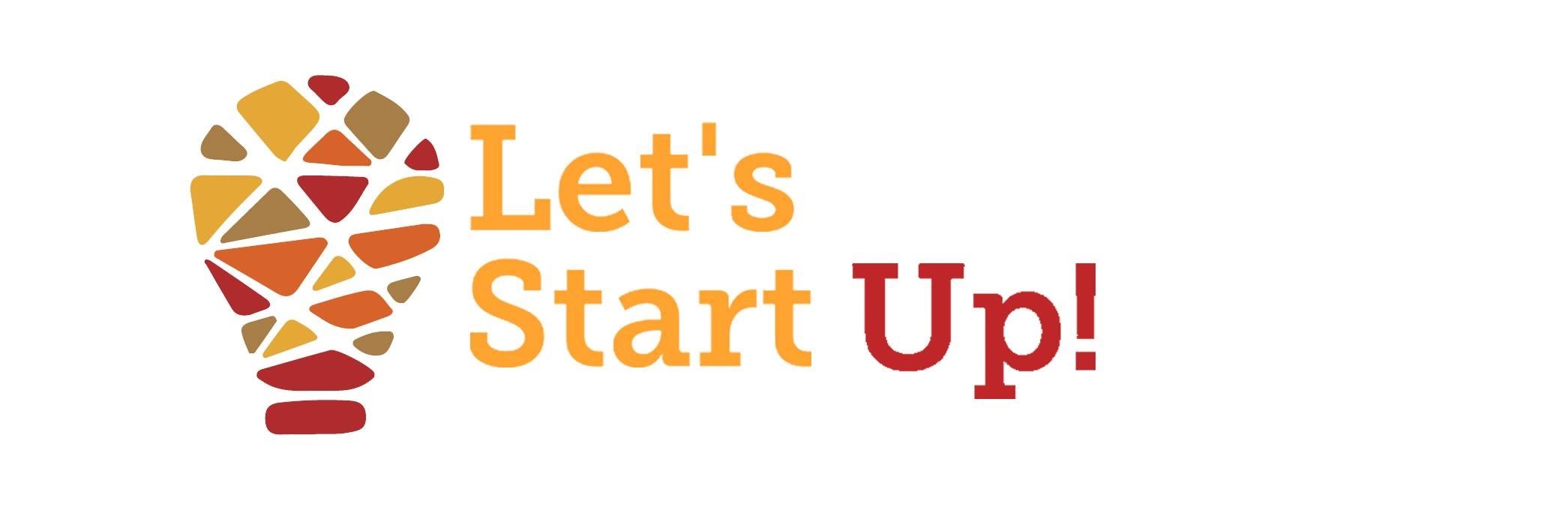 Our board is calling you: ideas are welcome!

As you know, our company is getting bigger and bigger and acquiring new start-ups. For these reasons, we would like to invite each NPD unit or team to our context:

Lets’ start!

For this competition you should present your ideas about the product on which you are working on, according to some easy and simple guidelines.
First, you should prepare a poster presentation following the main indication in the power point presentation attached. In the space given by each box, you should provide:
A main description of your team and of the product that you aim to develop, by providing some economic and financial data
Number and figures about the business and technological intelligence: which gap your product will close? Which is the target market identified?
How the TRIZ will work to solve the contradictions existing in the product and the new solutions
How the product will be commercialized in terms of marketing mix
Then, you should prepare a short pitch of maximum 2 minutes. During this video try to describe as best as possible your product, its advantages for a potential buyer. Just as an example, see https://www.youtube.com/watch?v=OT6-yd3pjZc..

Obviously, this is not a mandatory assignment for you, but in case of a good job you will win an extra budget till to 3 points.
Send to: rmanzini@liuc.it, gpuliga@liuc.it
Context finish date: 16/01/201